Департамент образования города МосквыГосударственное бюджетное профессиональное образовательное учреждение города Москвы «Политехнический колледжим. Н. Н. Годовикова»
Подготовка к демонстрационному экзамену с применением СДО
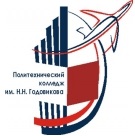 14 апреля 2020 года
Для проведения подготовки демонстрационному экзамену  используются 2 системы
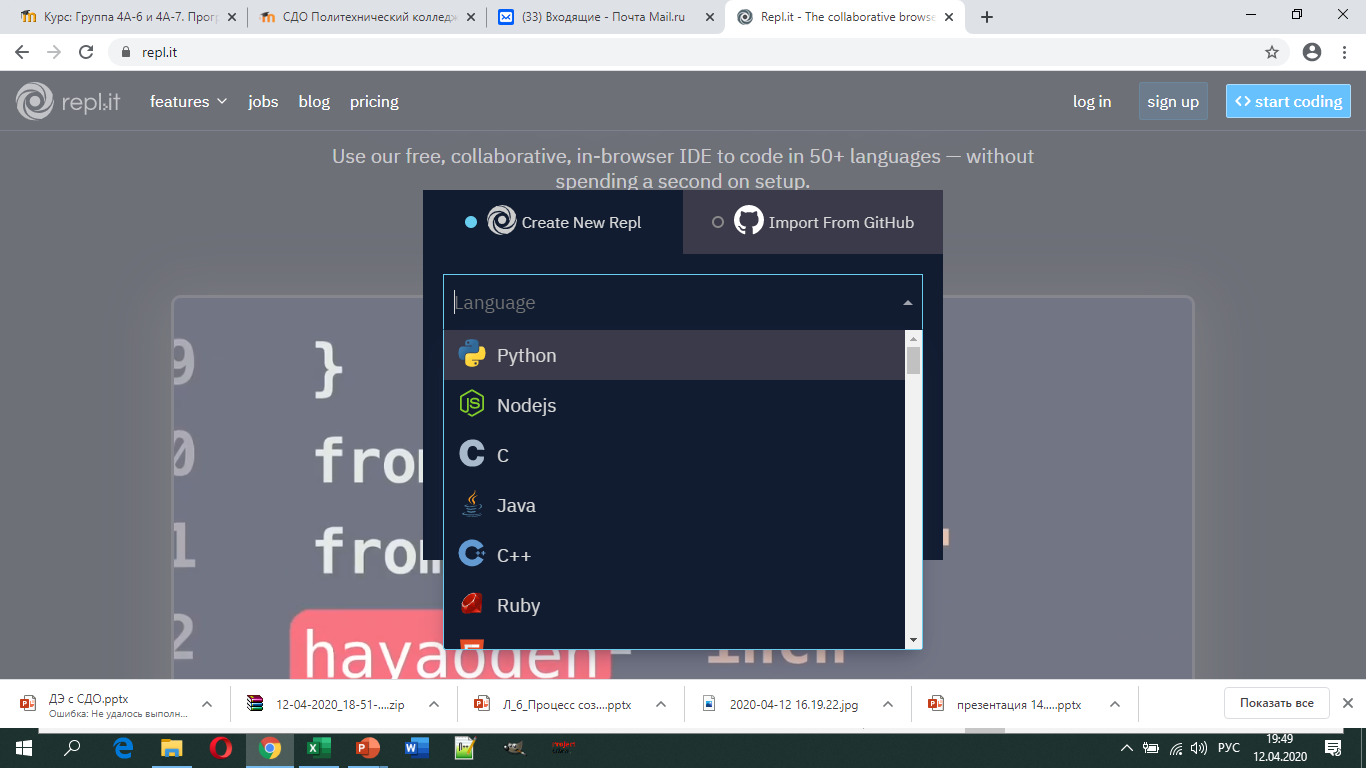 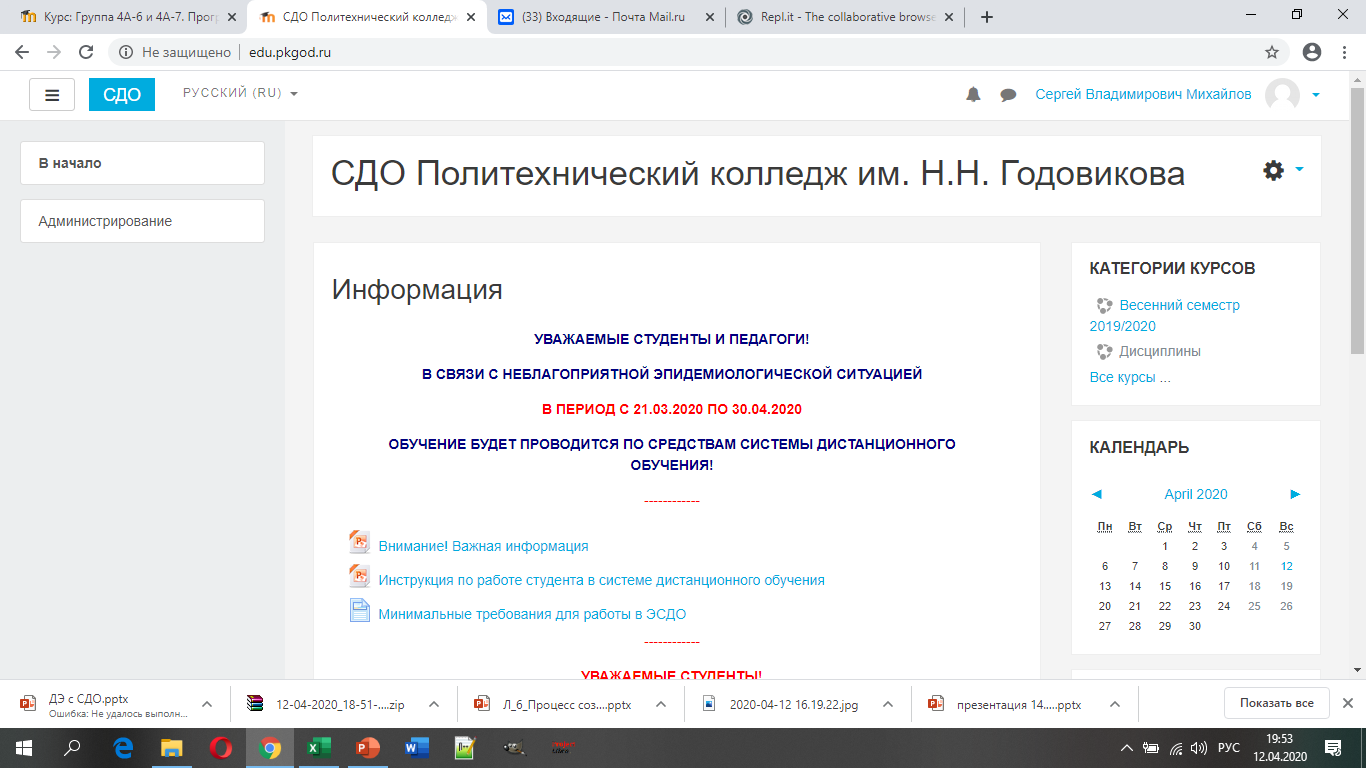 СДО (http://edu.pkgod.ru)
Сюда выкладываются теоретические и лекционные материалы для обучения, а также проходит промежуточное и итоговое тестирование и оценивание знаний
Онлайн—сервис repl.it
На котором студенты выполняют практические задания, а преподаватель может их проверять и отслеживать полную статистику всей группы
2
Работа в СДО
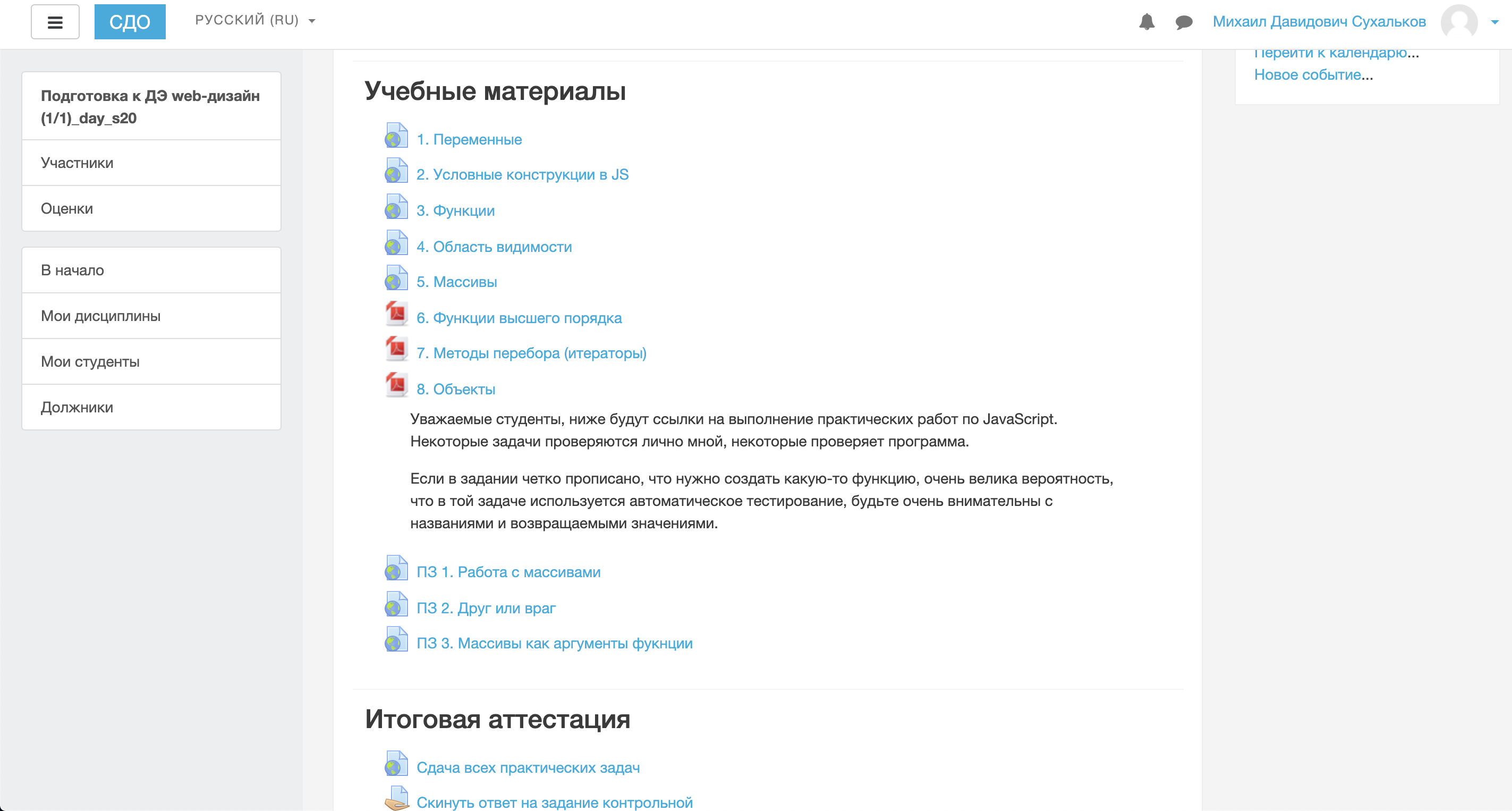 3
Проведение вебинаров
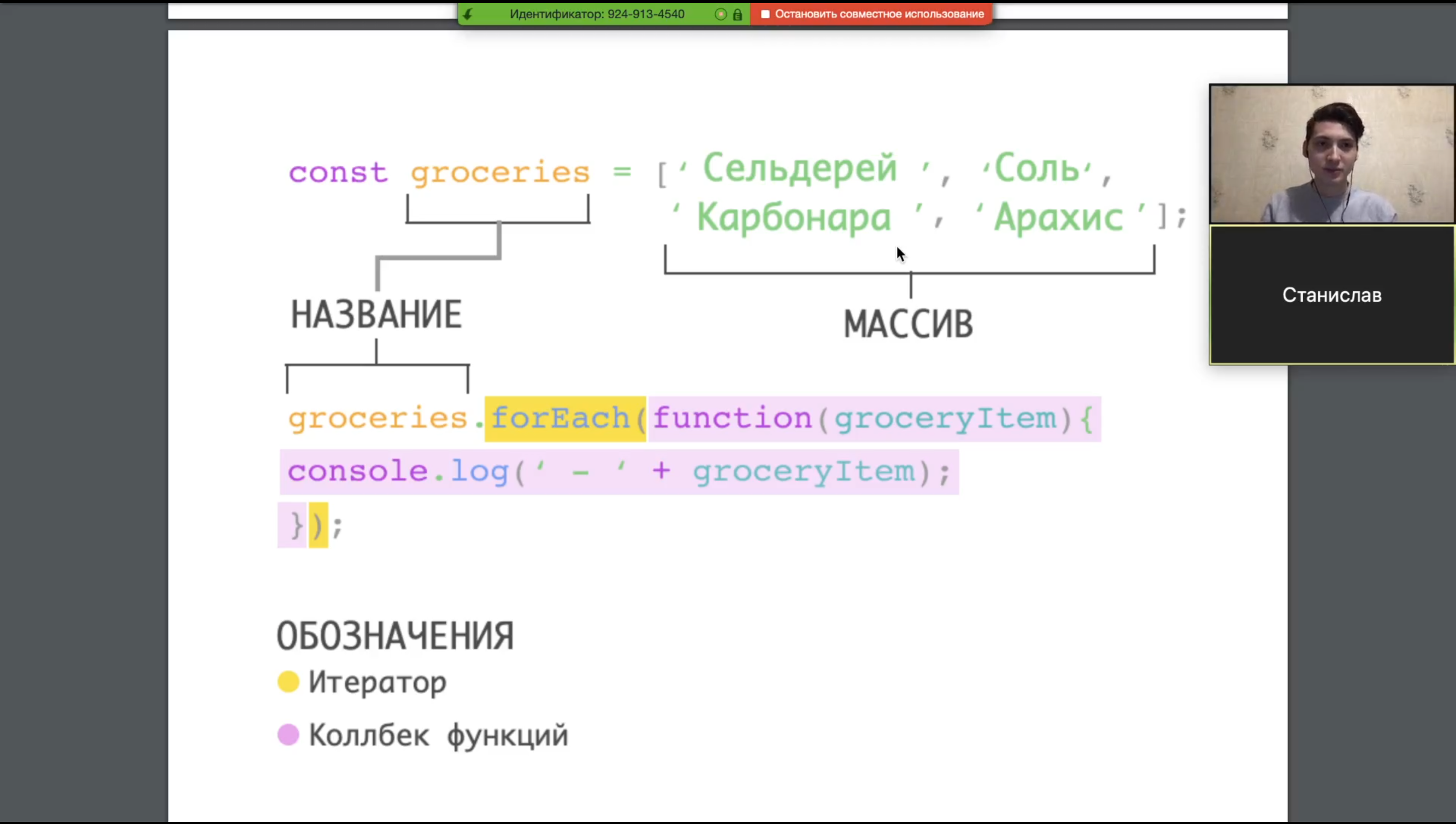 4
Возможность работы с экраном студента
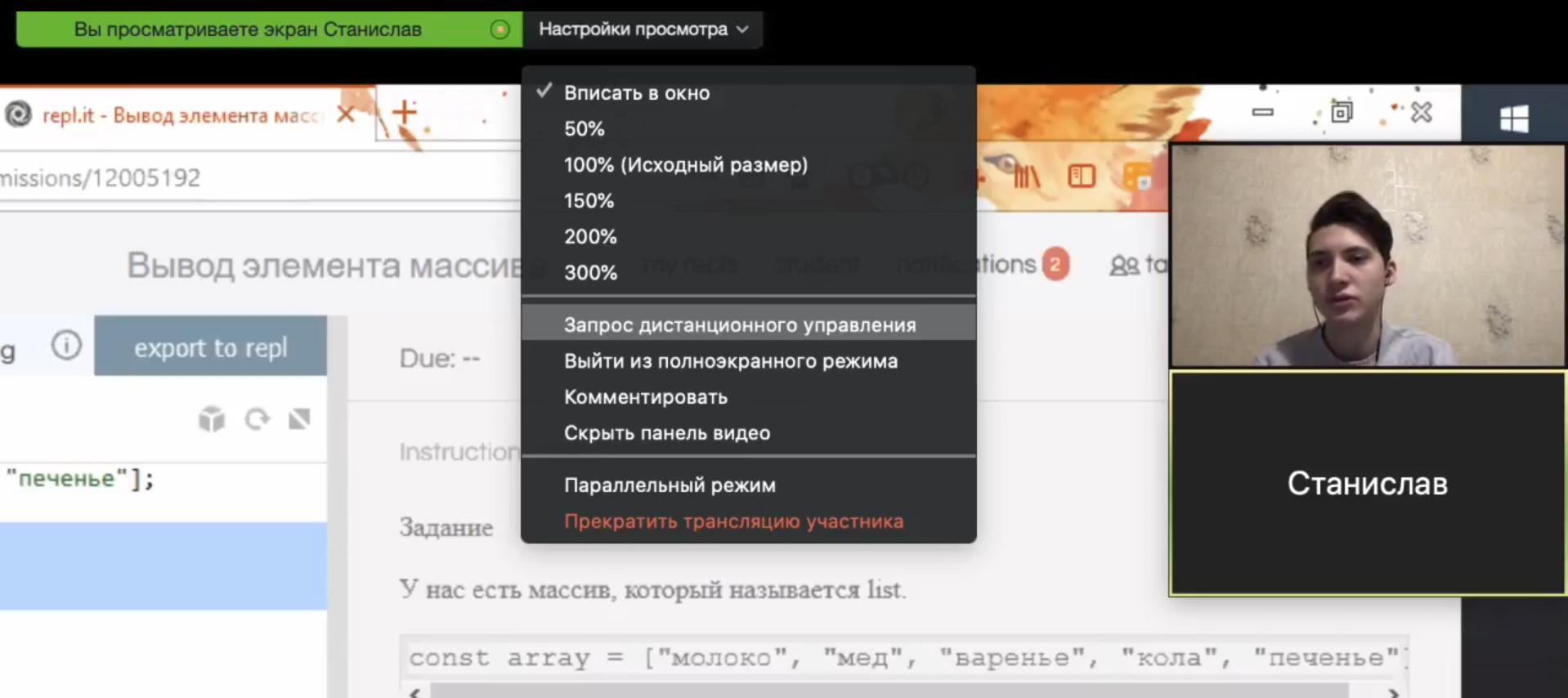 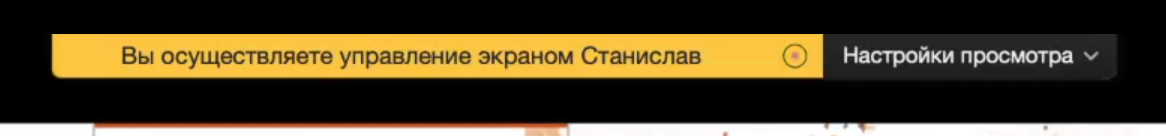 5
Работа студента с  экраном преподавателя
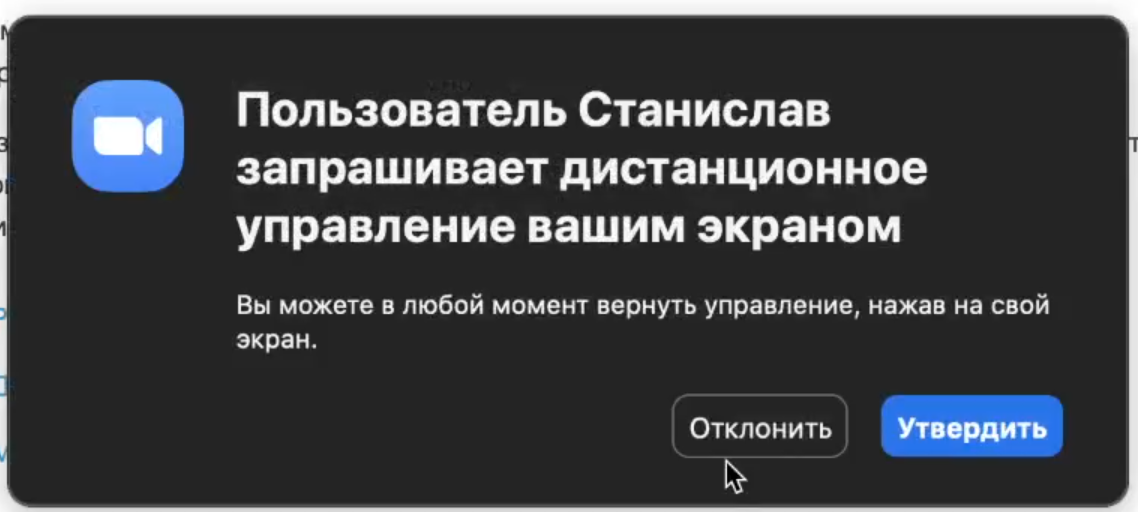 6
Работа в онлайн-классе repl.it
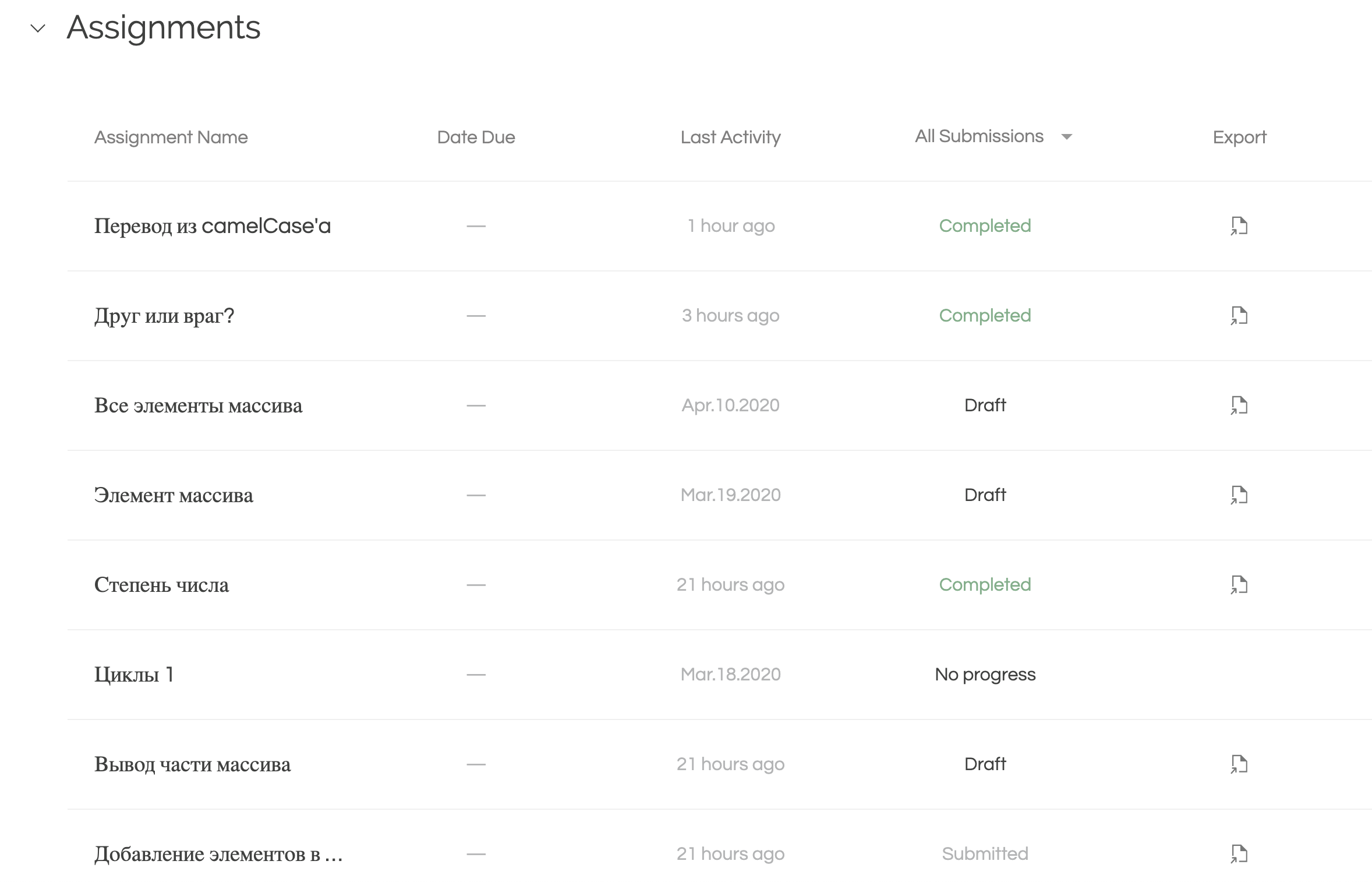 7
Это видит студент на своем экране
Название задания
Дата сдачи
Дата/время последней активности
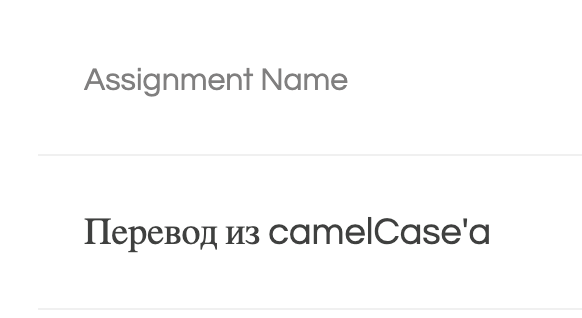 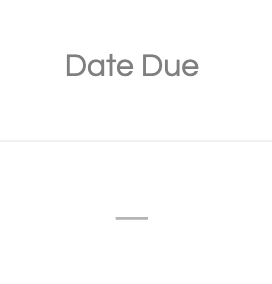 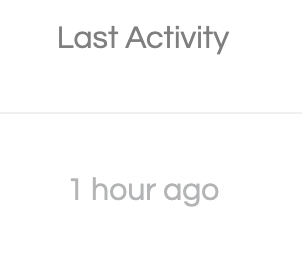 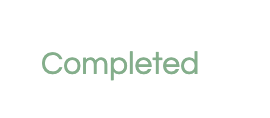 Сдана и одобрена
Черновик
Не сдана
На проверке
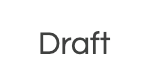 Статус задачи:
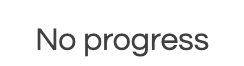 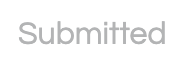 8
Выполнение работы
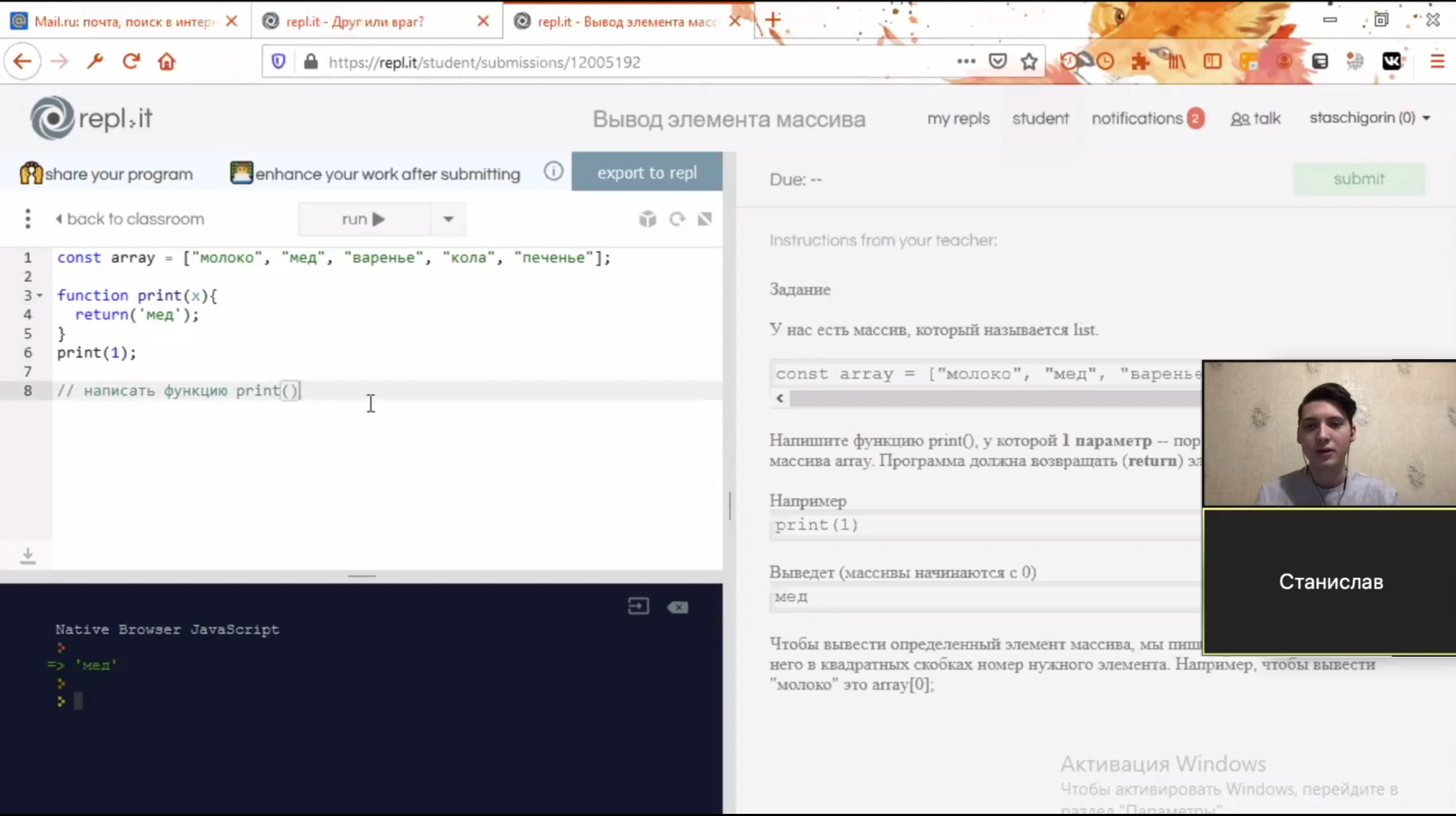 9
Поле для ввода кода и просмотра результата
Задание
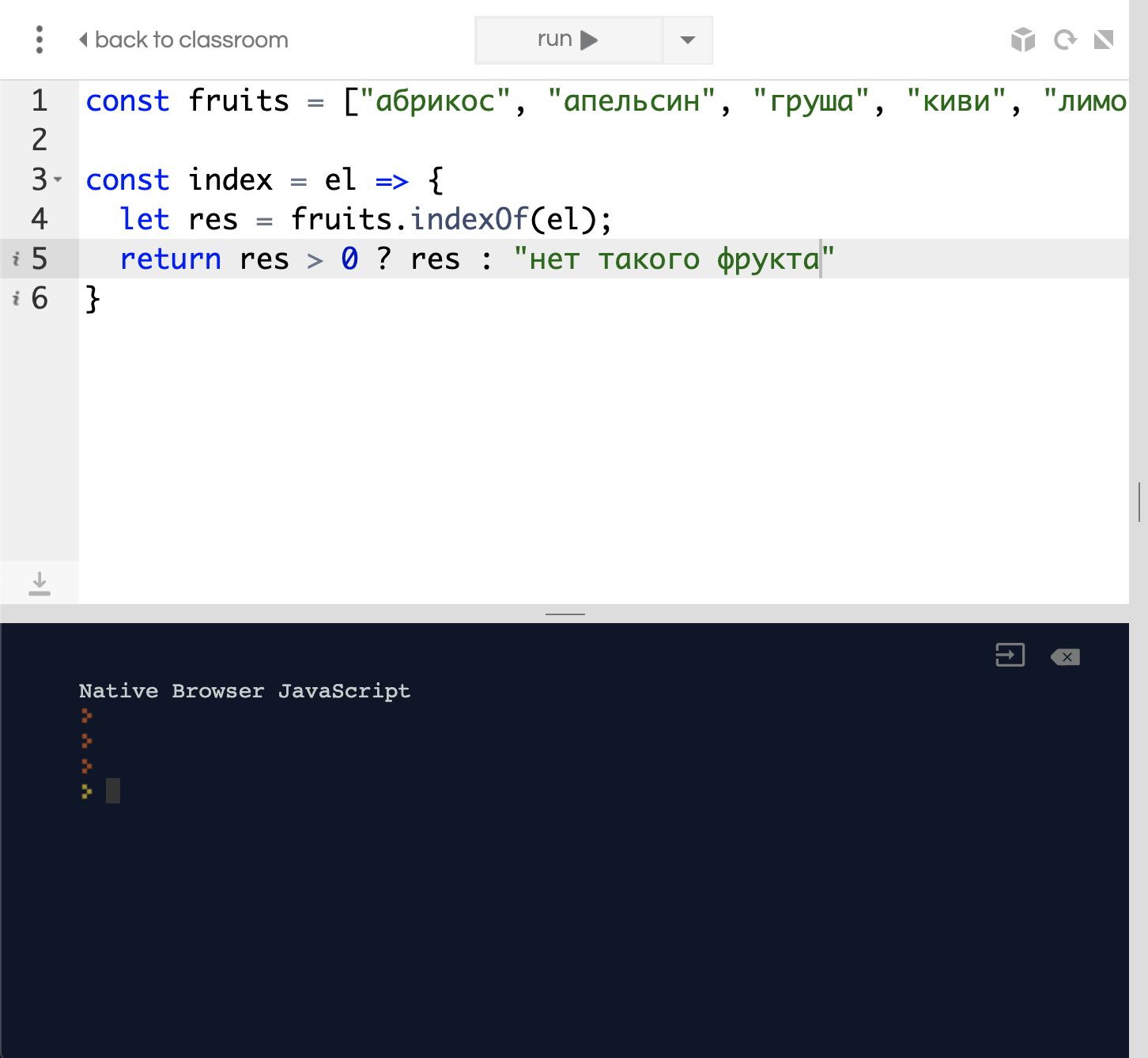 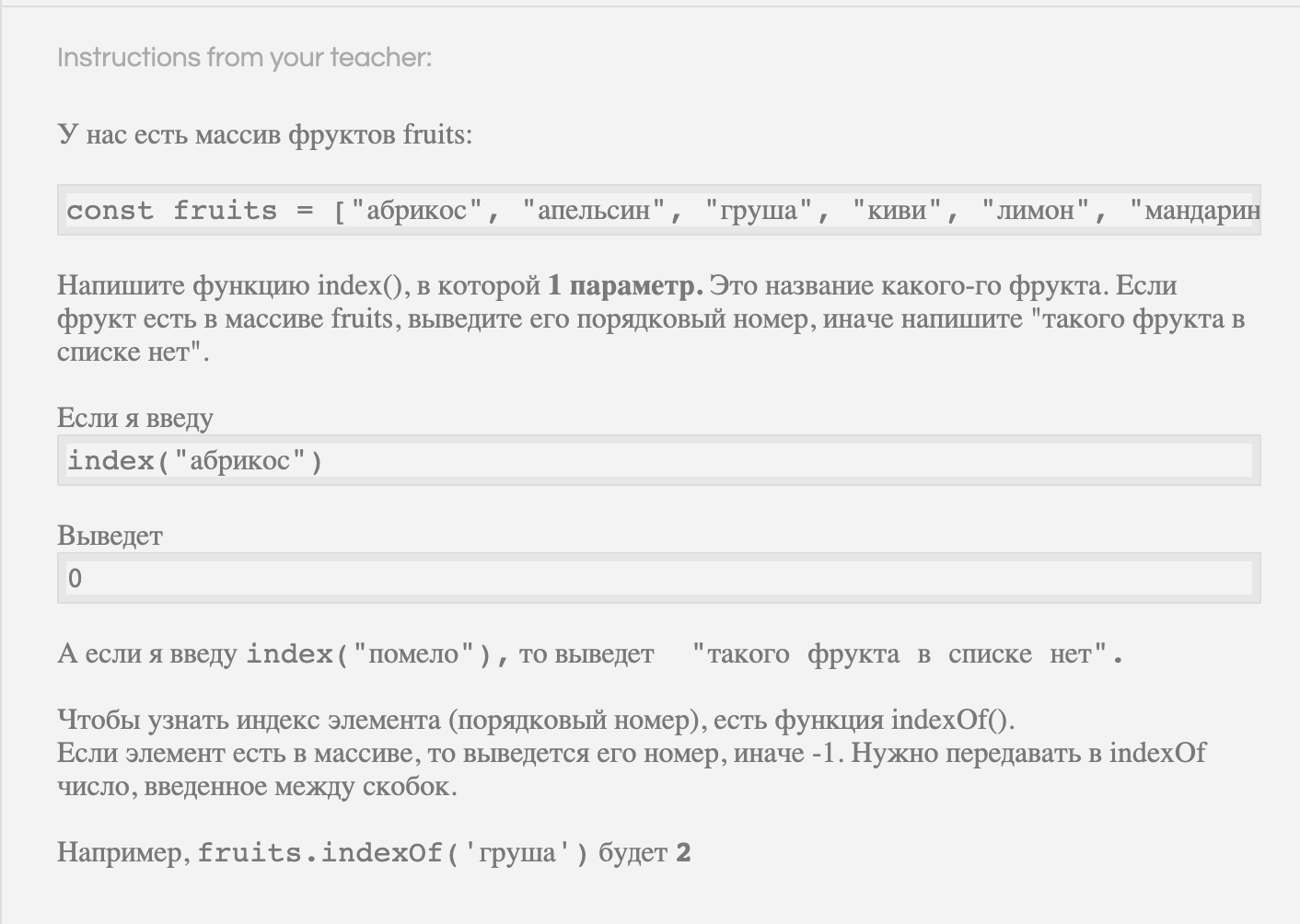 10
Огромный выбор языков программирования
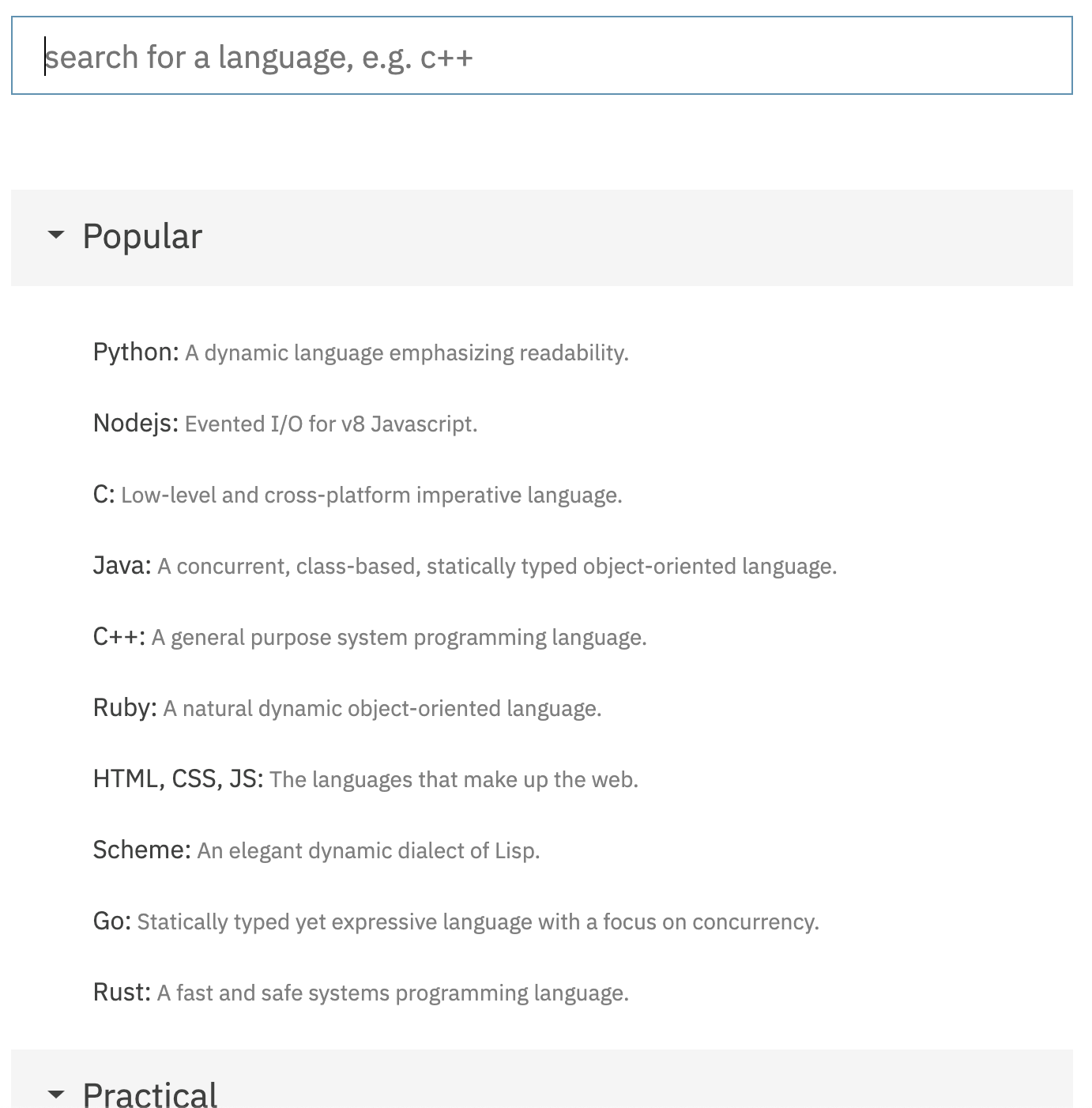 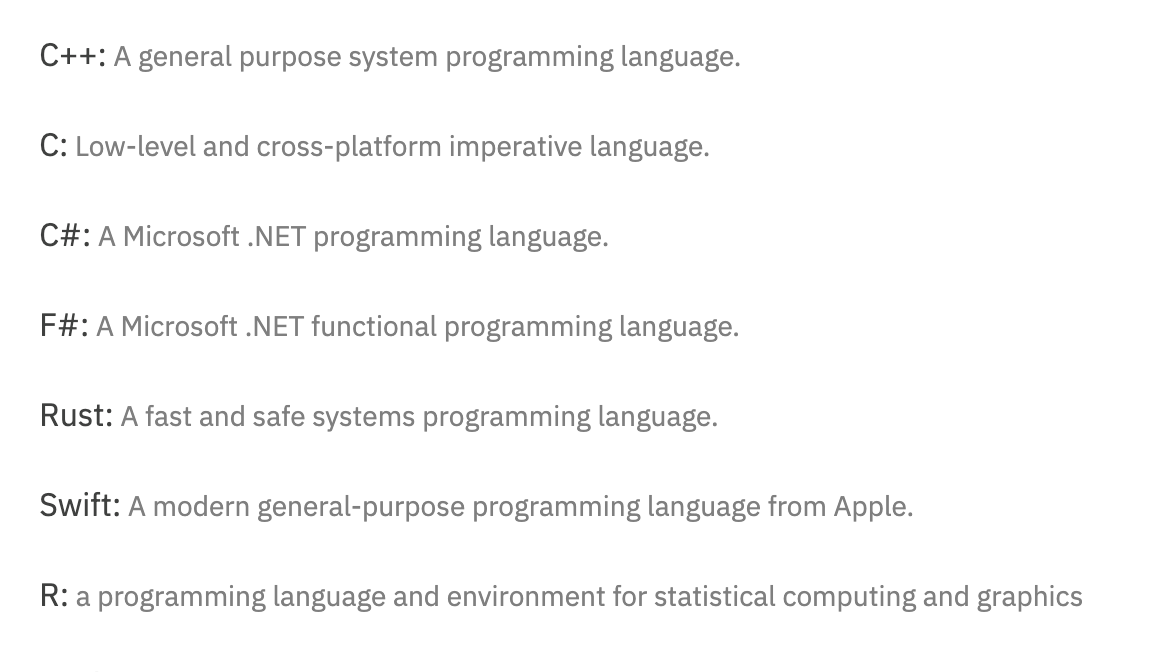 11
Есть 2 варианта проверки:
Проверка преподавателем лично

Студент отправляет решение, оно высвечивается у преподавателя, и он его оценивает
Автоматическое тестирование

Преподаватель заранее прописывает тестовые кейсы, по которым программа студента будет проверено на соответствие
12
Автоматическое тестирование
Ошибка в программе		Идеальная работа
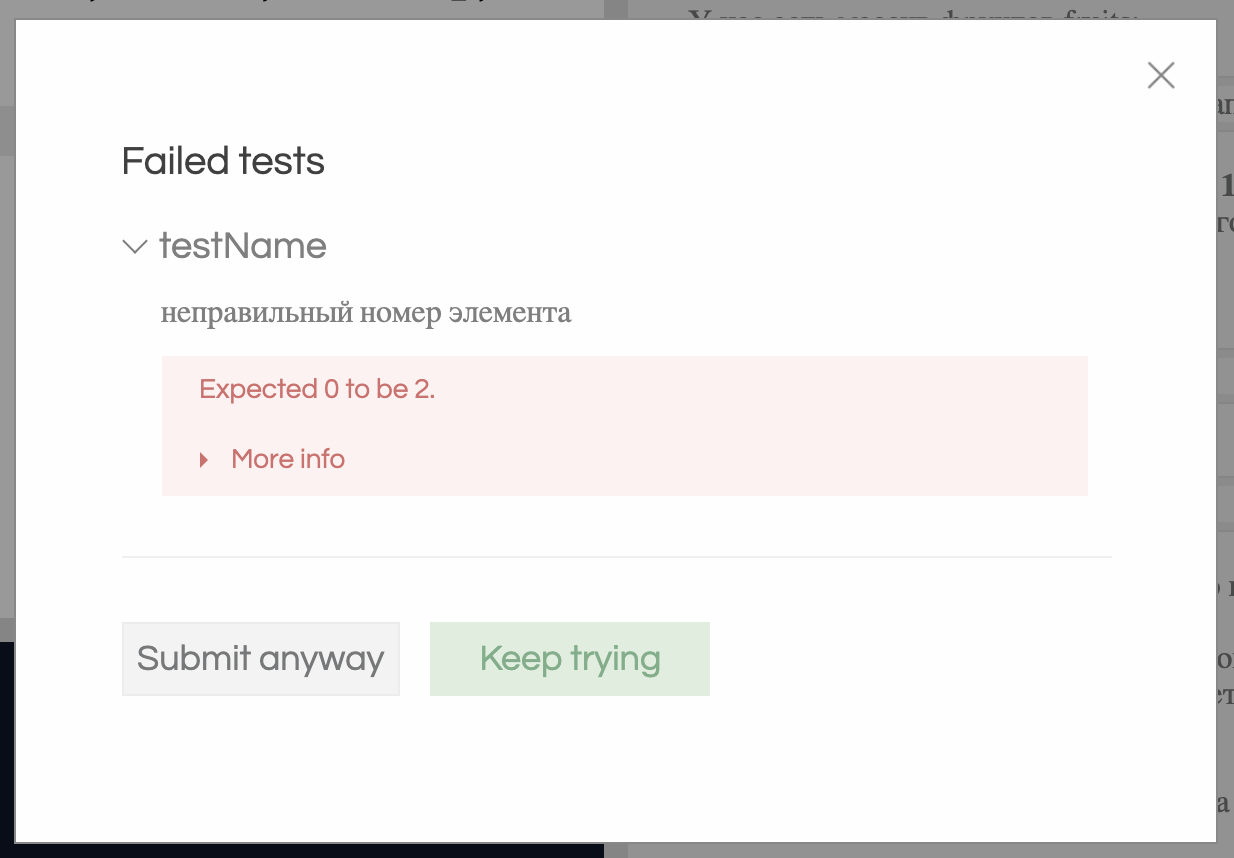 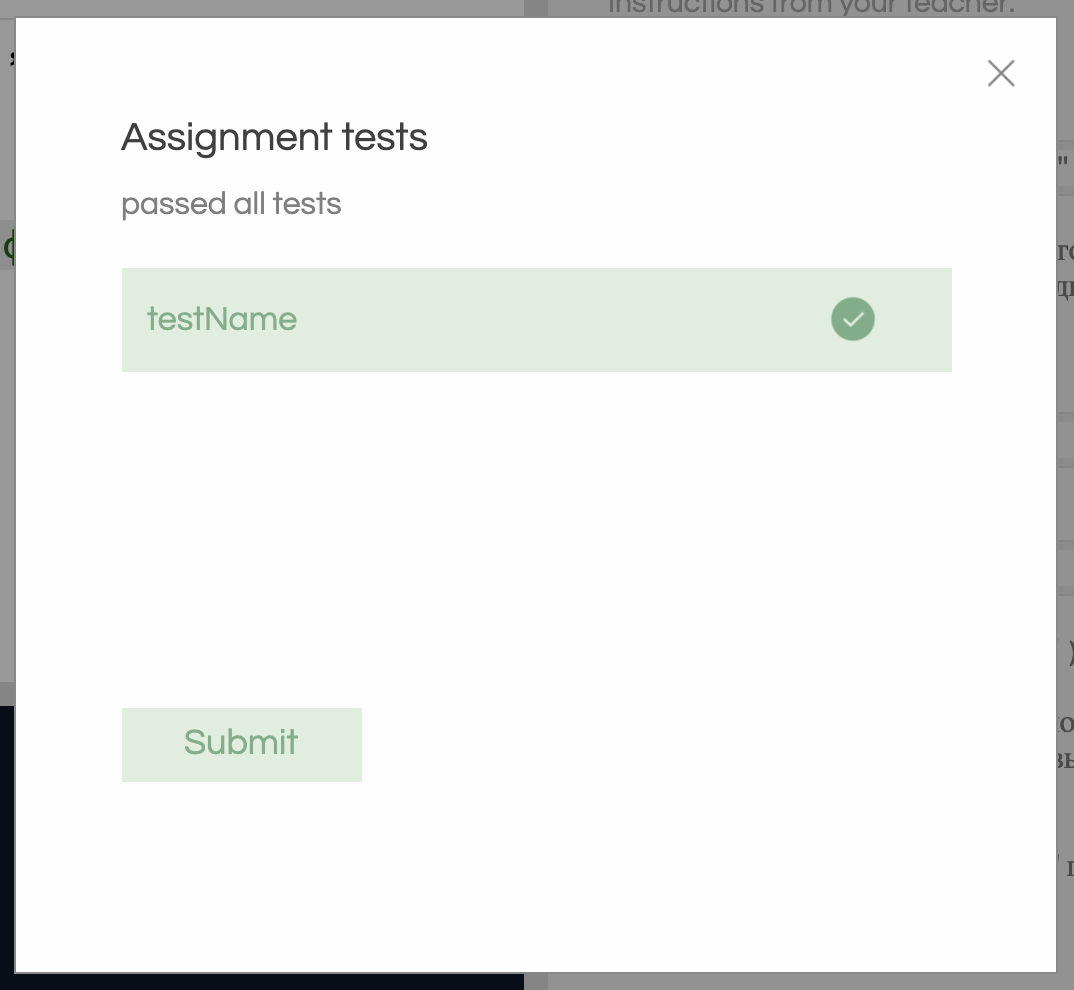 13
Настройка автотеста
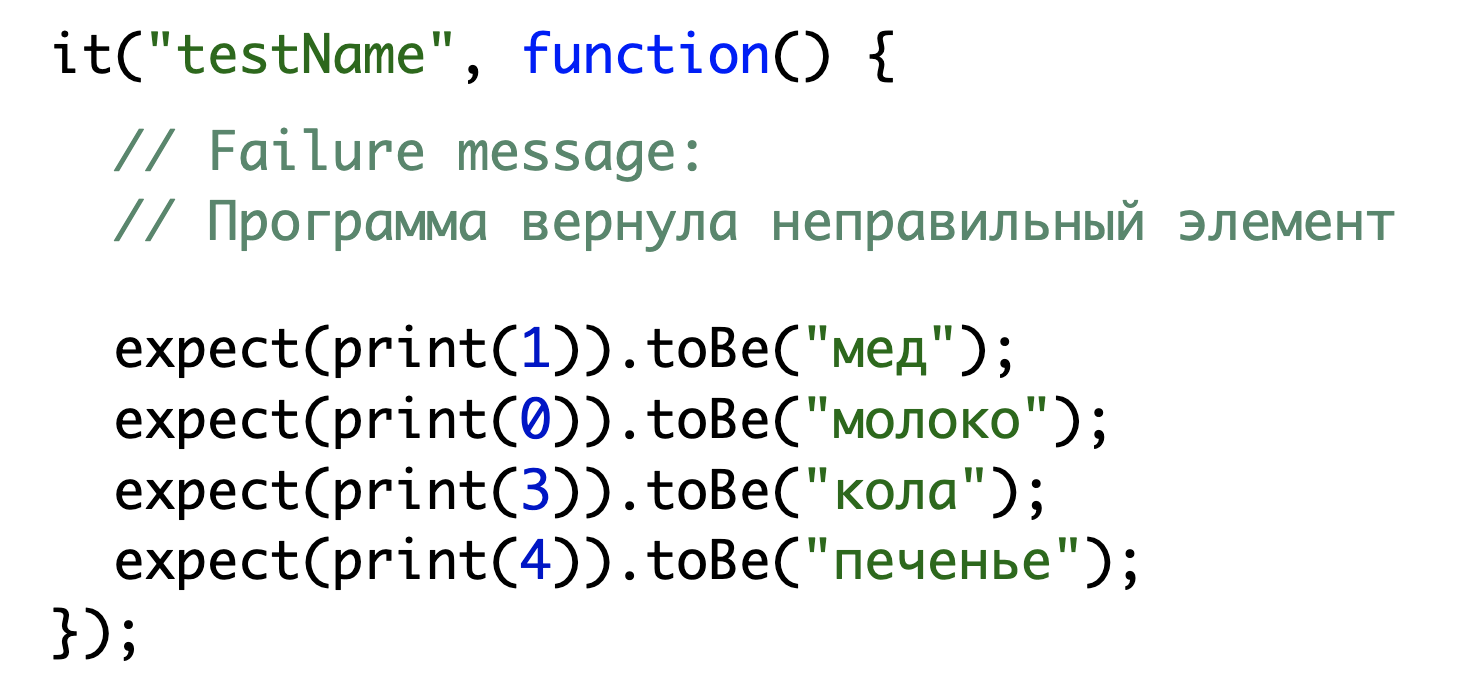 Преподаватель сам прописывает какой результат должен быть при различных условиях:
14
Проверка вручную
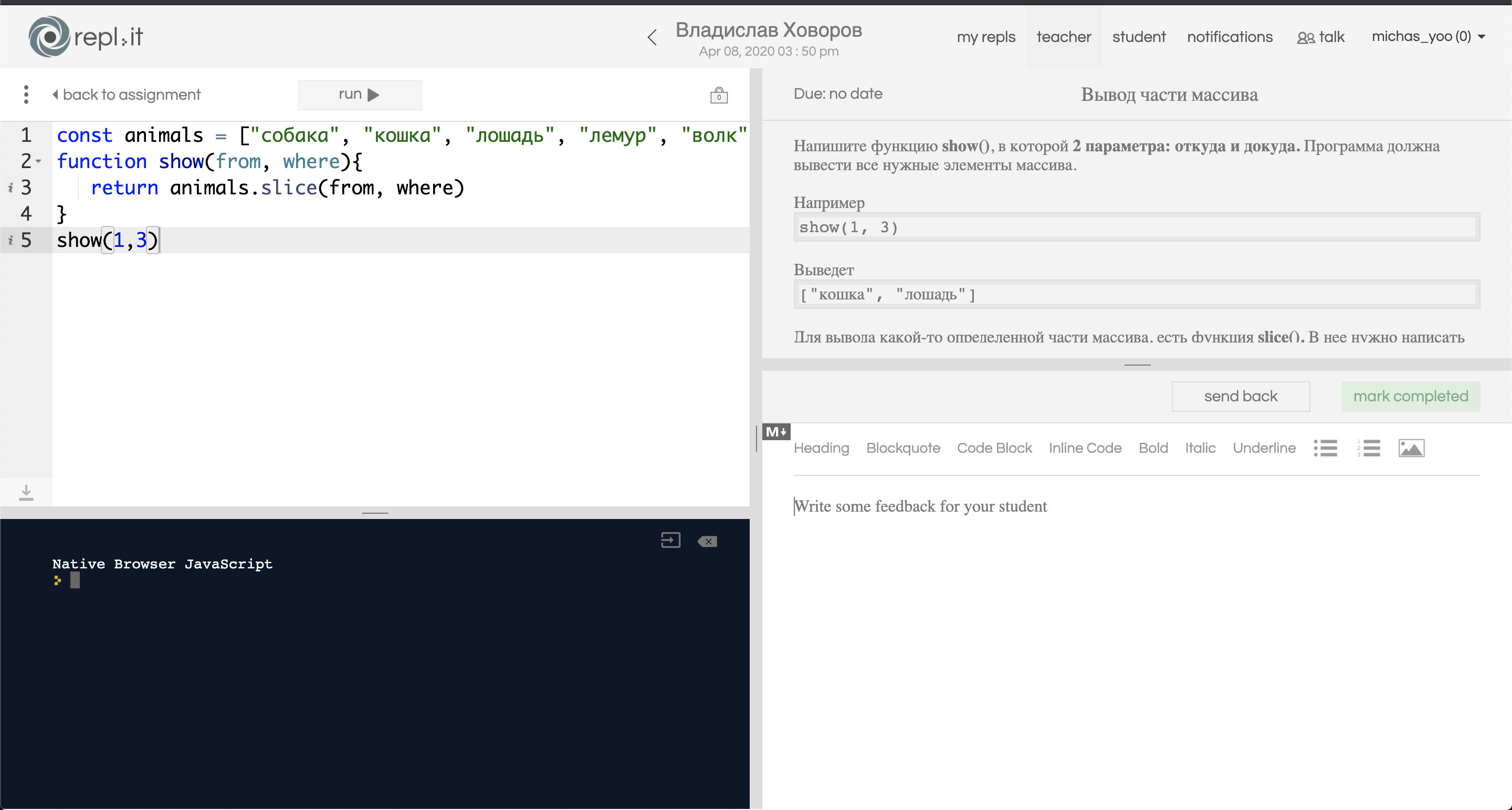 15
Проверка вручную
Кто и когда отправил ответ
Оценка
Можно вернуть студенту на доработку, или отметить как пройденное.
Также можно добавить комментарий в виде обратной связи
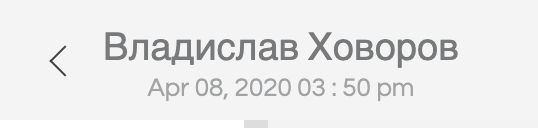 Исходный код (редактировать нельзя)
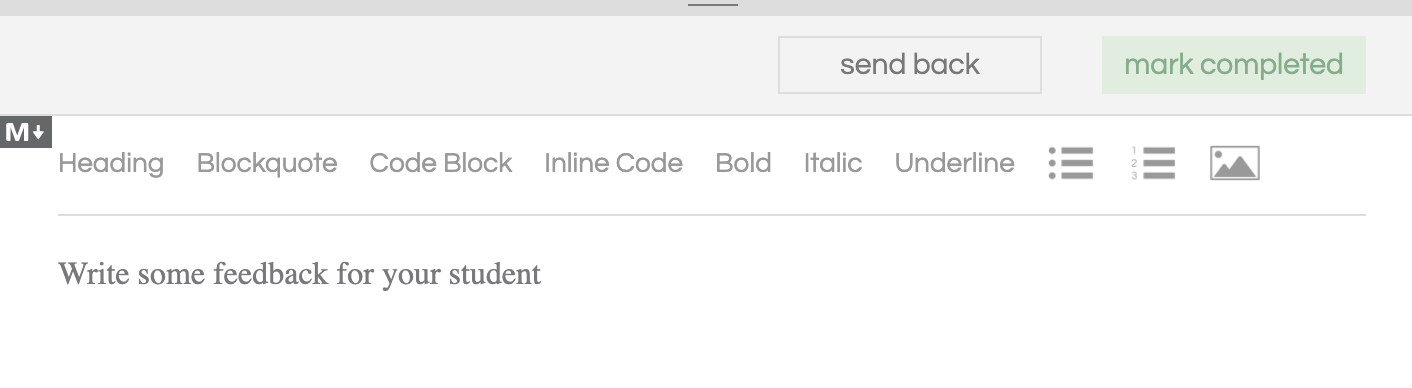 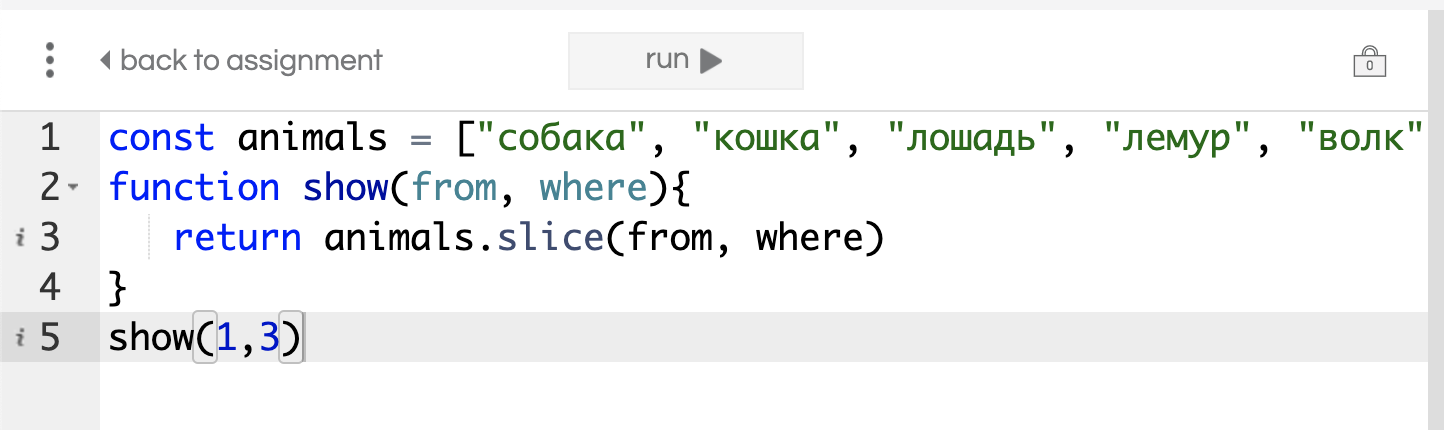 16
Управление кабинетом
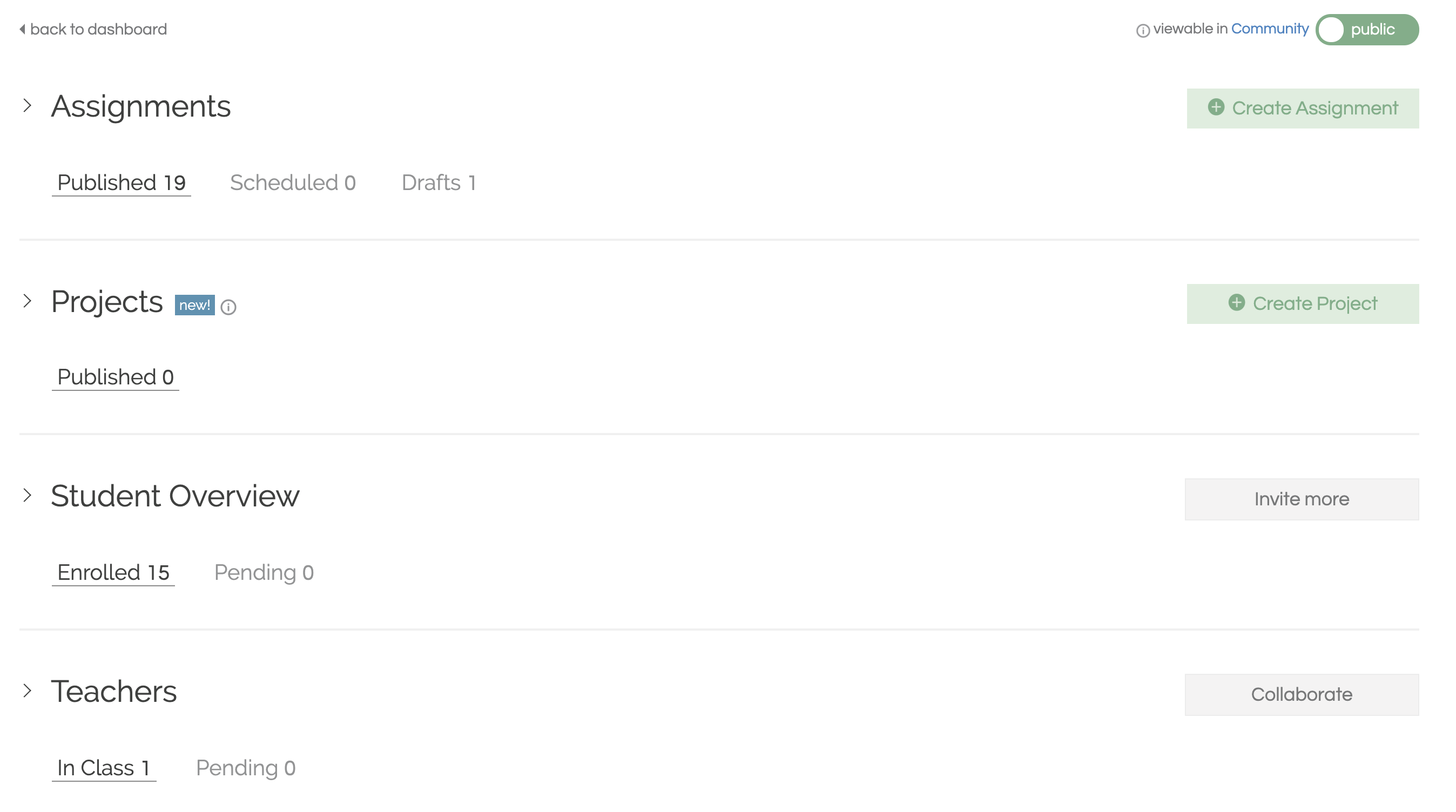 Вывод и добавление заданий
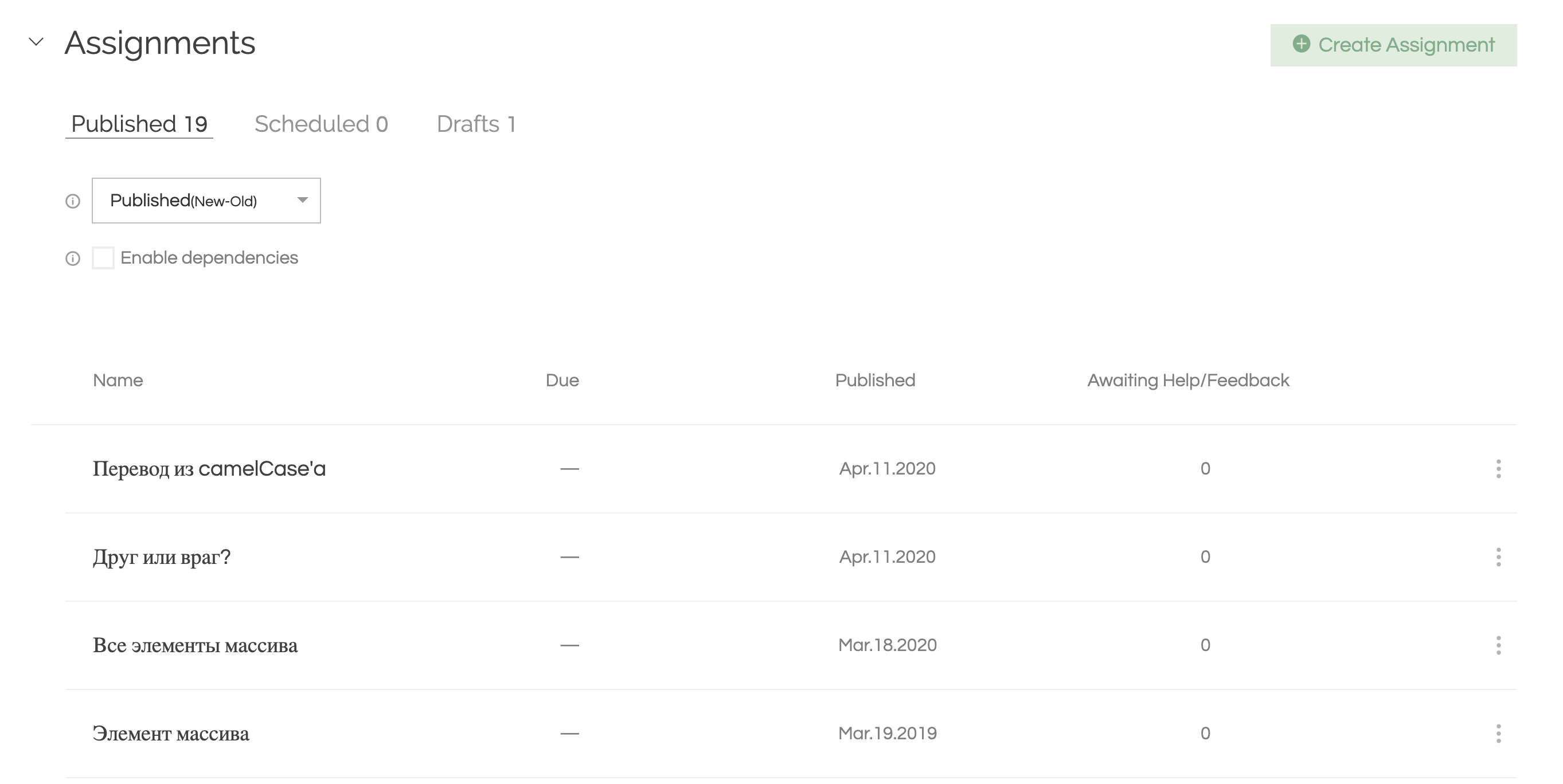 Информация о студентах
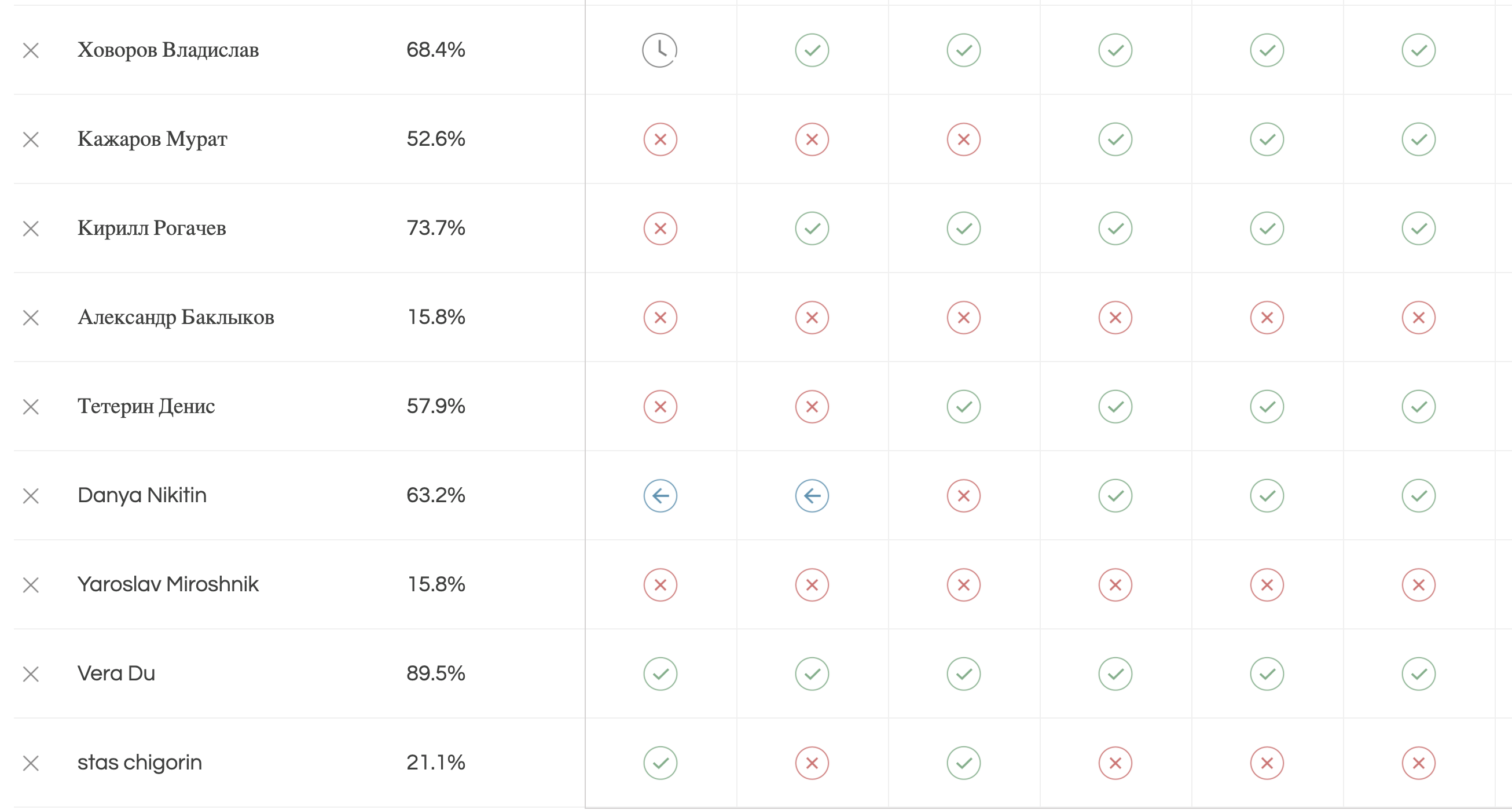 Обозначения в статистике
Еще не проверено	Выполнено              Не отправлено.             Возвращено
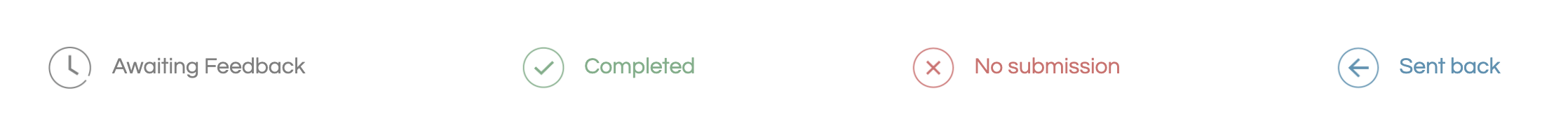 Преподаватели
Здесь также есть возможность одновременной работы нескольких преподавателей, будет один главный (владелец курса), и остальные приглашенные
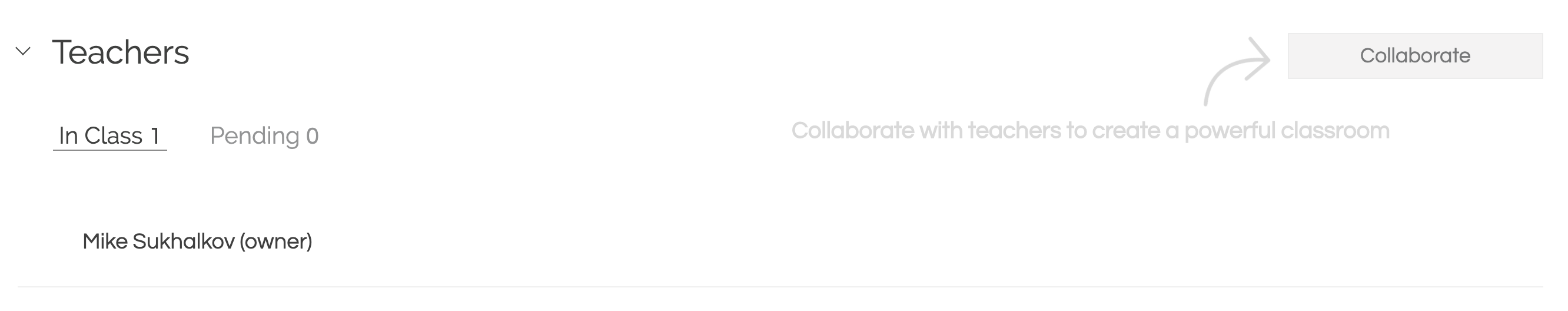 Департамент образования города МосквыГосударственное бюджетное профессиональное образовательное учреждение города Москвы «Политехнический колледжим. Н. Н. Годовикова»
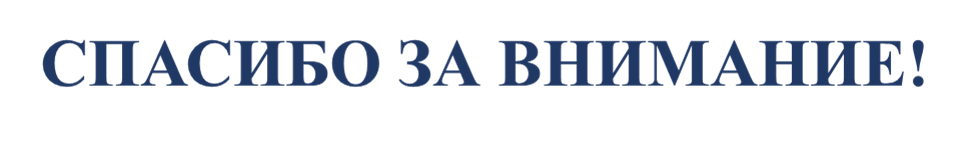 Сухальков Михаил Давидович
Москва 
2020
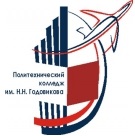 14 апреля 2020 года